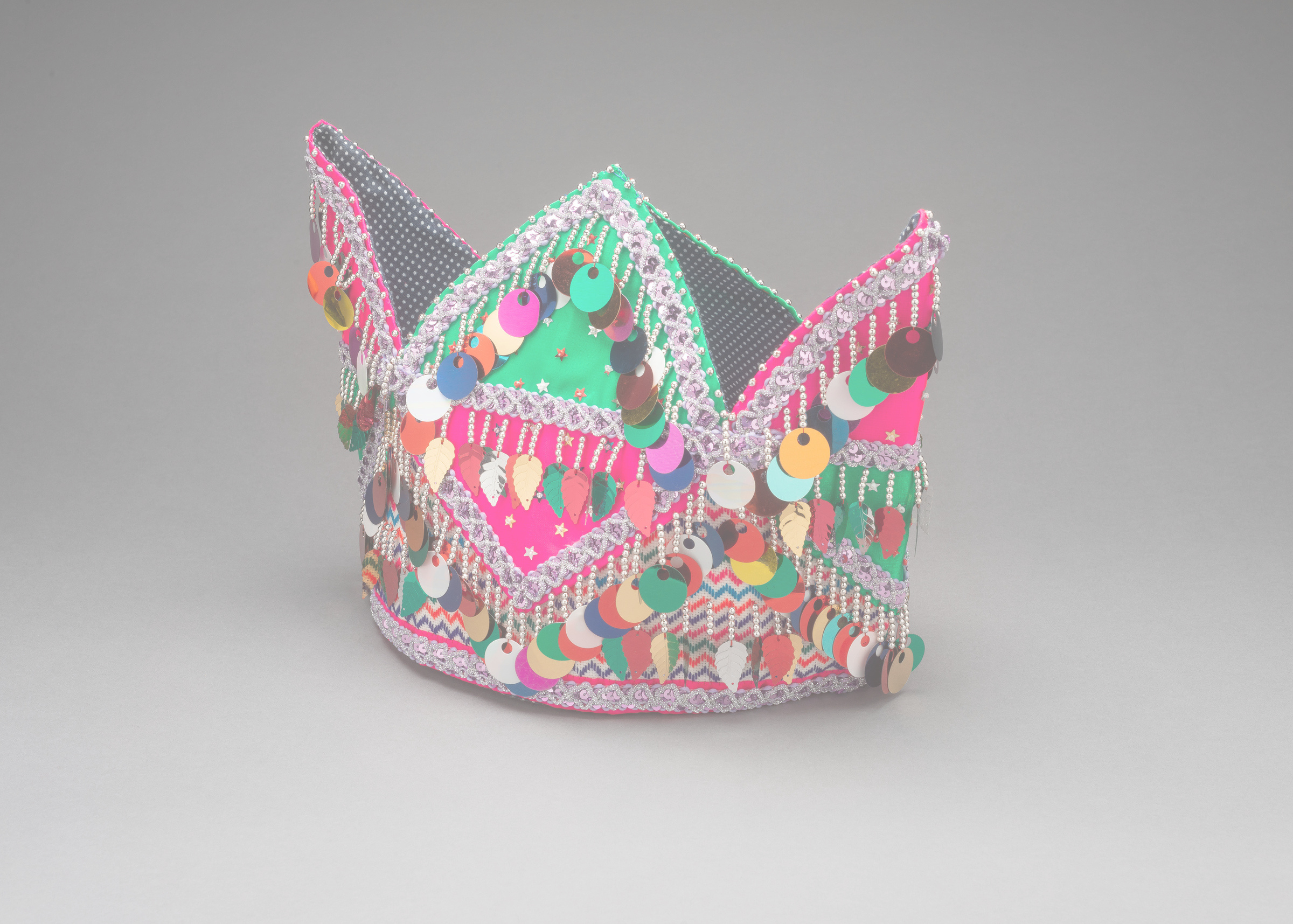 Words Matter: Supporting a Community Archive Through Inclusive Cataloging
Presented by:
Elyse Fox, Digital Initiatives Librarian, Sacramento State

Lynn Drennan, Manuscript & Archives Coordinator, Sacramento State

(with contributions by): Pachia L. Vang, Hmong Textile Specialist, Culture through Cloth
HMong New Year Hat, SEACRCC-4260A. MSS-2005/65, Southeast Asia Community Resource Center Collection
Land Acknowledgement
We are mindful in acknowledging that the land that Sacramento State is located on was and continues to be occupied by the indigenous people of this area, the Miwok, Maidu, and Nisenan. Recognizing their culture that is rich with spiritual ties to the land and waters that resonate with their traditions, we are humbled and take this opportunity to thank and honor those indigenous people of this area.
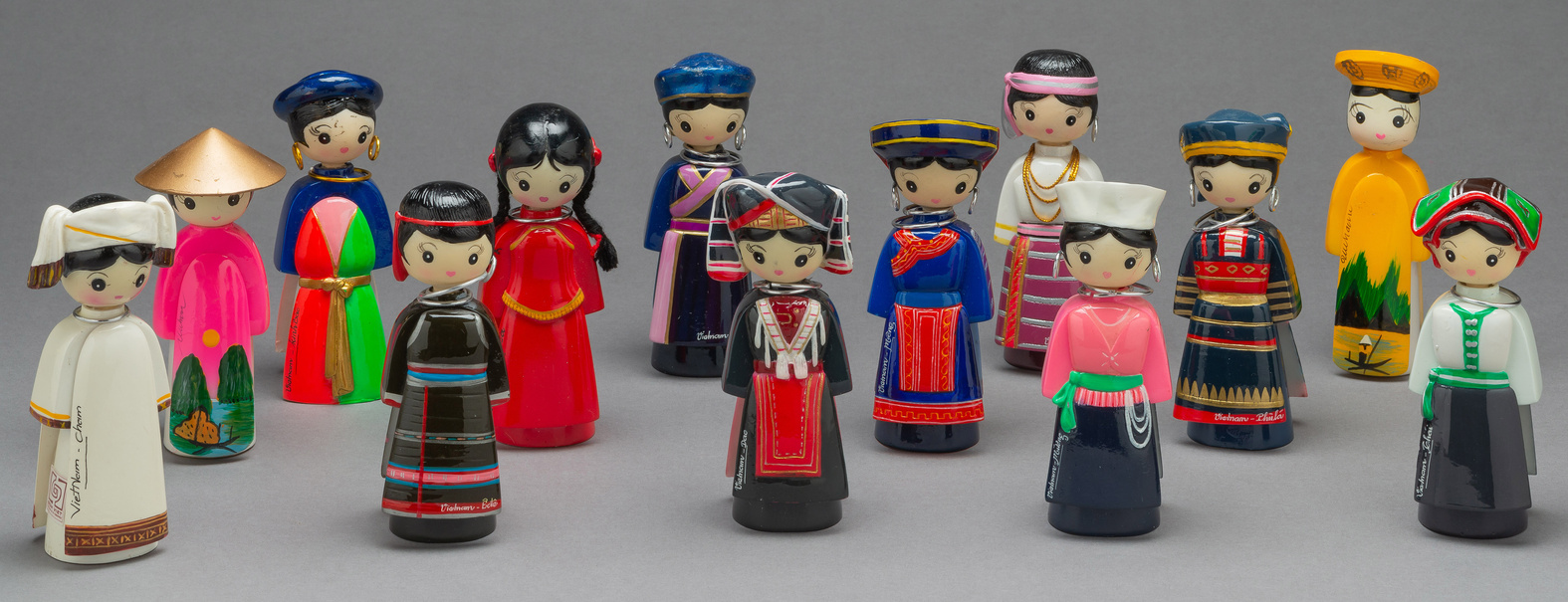 Collection of Vietnamese dolls, SEACRCC-3350A. MSS-2005/65, Southeast Asia Community Resource Center Collection
About the collection

Digitization grant

Inclusive cataloging best practices
Cataloging plan/workflow

Outcomes

 Reflection
Agenda
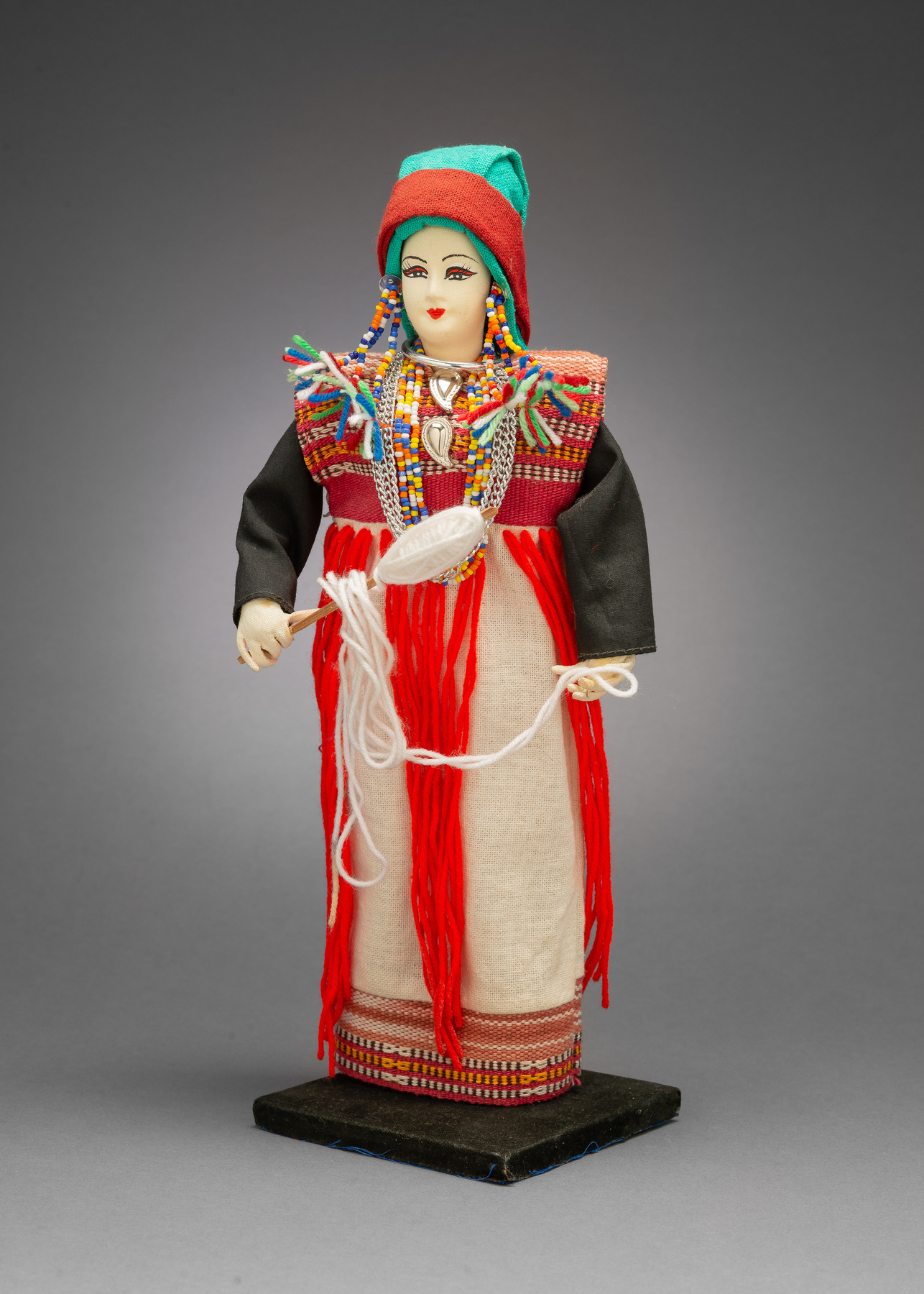 About the collection
1970’s Southeast Asian war refugees start arriving in the US

Refugee Educators Network, Inc. (REN) develops the Southeast Asia Community Resource Center (SEACRC) 

SEACRC’s goal was to provide educational support
Karen Doll, SEACRCC-3099A. MSS-2005/65, Southeast Asia Community Resource Center Collection
Collection gifted to CSU, Sacramento Library in 2006
Center collected materials for over 20 years

Armenian, Cambodian (Khmer), Chinese, HMong, Karen, Khmu, Korean, Lahu, Lao, Mien, Russian, Thai, Ukrainian, and Vietnamese
About the collection
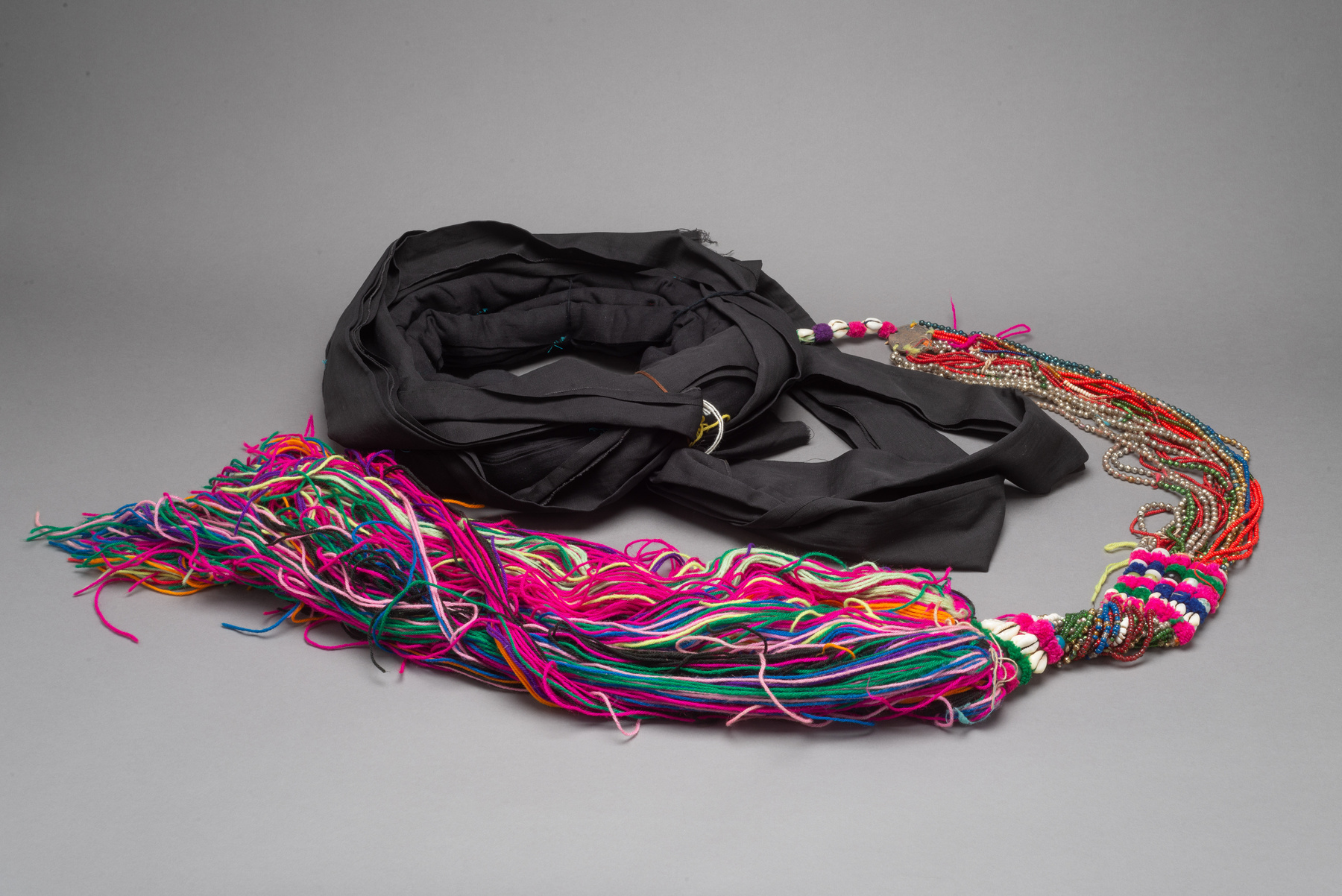 Lisu Turban, SEACRCC-4266A. MSS-2005/65, Southeast Asia Community Resource Center Collection
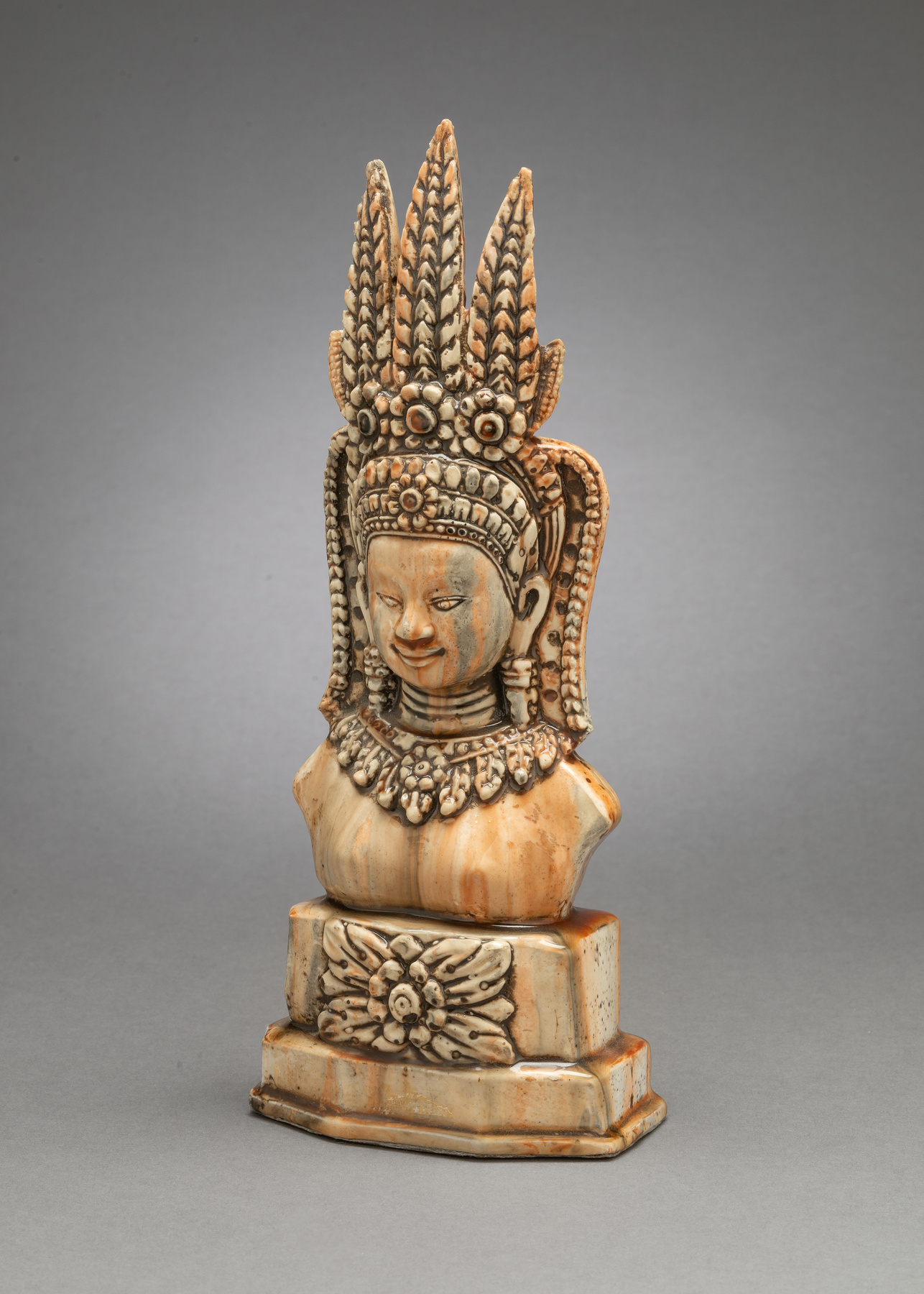 About the grant
Grant funding for photographic digitization of artifacts of SEACRC

Metadata cataloging for artifacts

Funding for the hire of a subject expert

Purchase of appropriate housing for artifacts
Cambodian Buddha statue, SEACRCC-3259A. MSS-2005/65, Southeast Asia Community Resource Center Collection
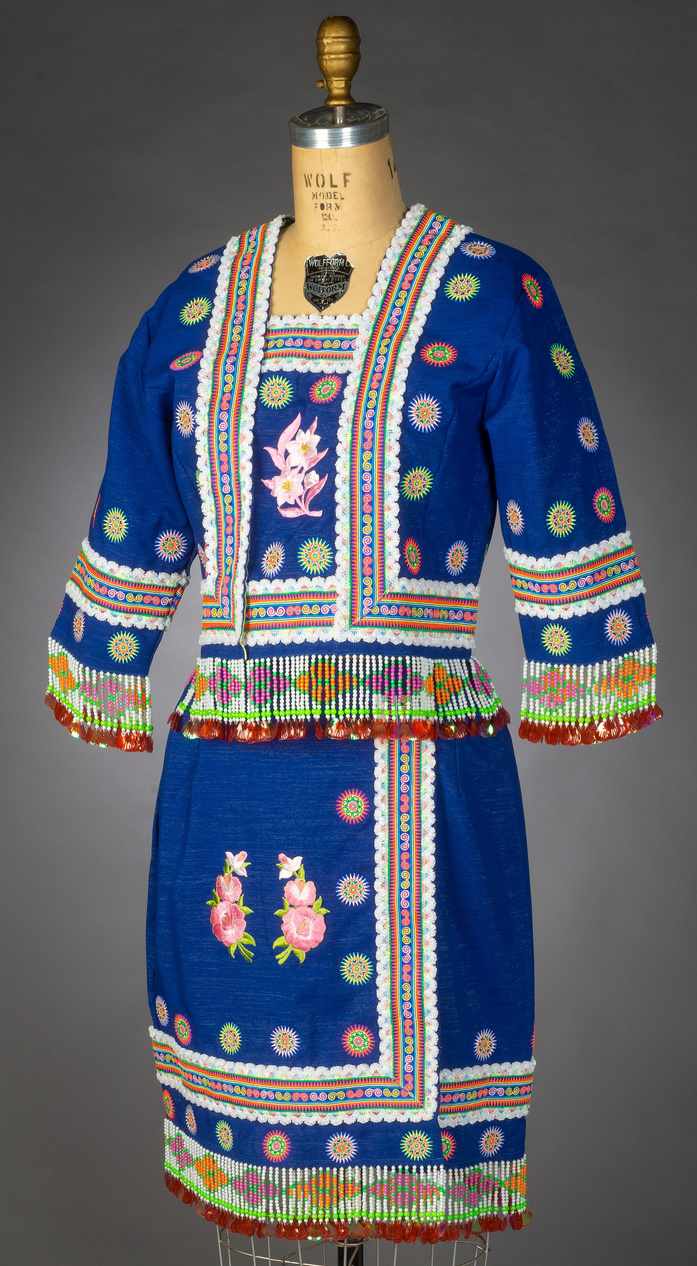 Inclusive Cataloging Best Practices
Emerging trend in libraries and archives

Traditional cataloging standards still lean towards a Western framework for description

Inclusive Metadata Toolkit under development by the Inclusive Metadata Task Force (DLF: Cultural Assessment Working Group)

Requires organizational shifts, operational workflows, professional and personal development (Frick & Proffitt, 2022)
HMong Woman's Outfit, Thailand, SEACRCC-4053A. MSS-2005/65, Southeast Asia Community Resource Center Collection
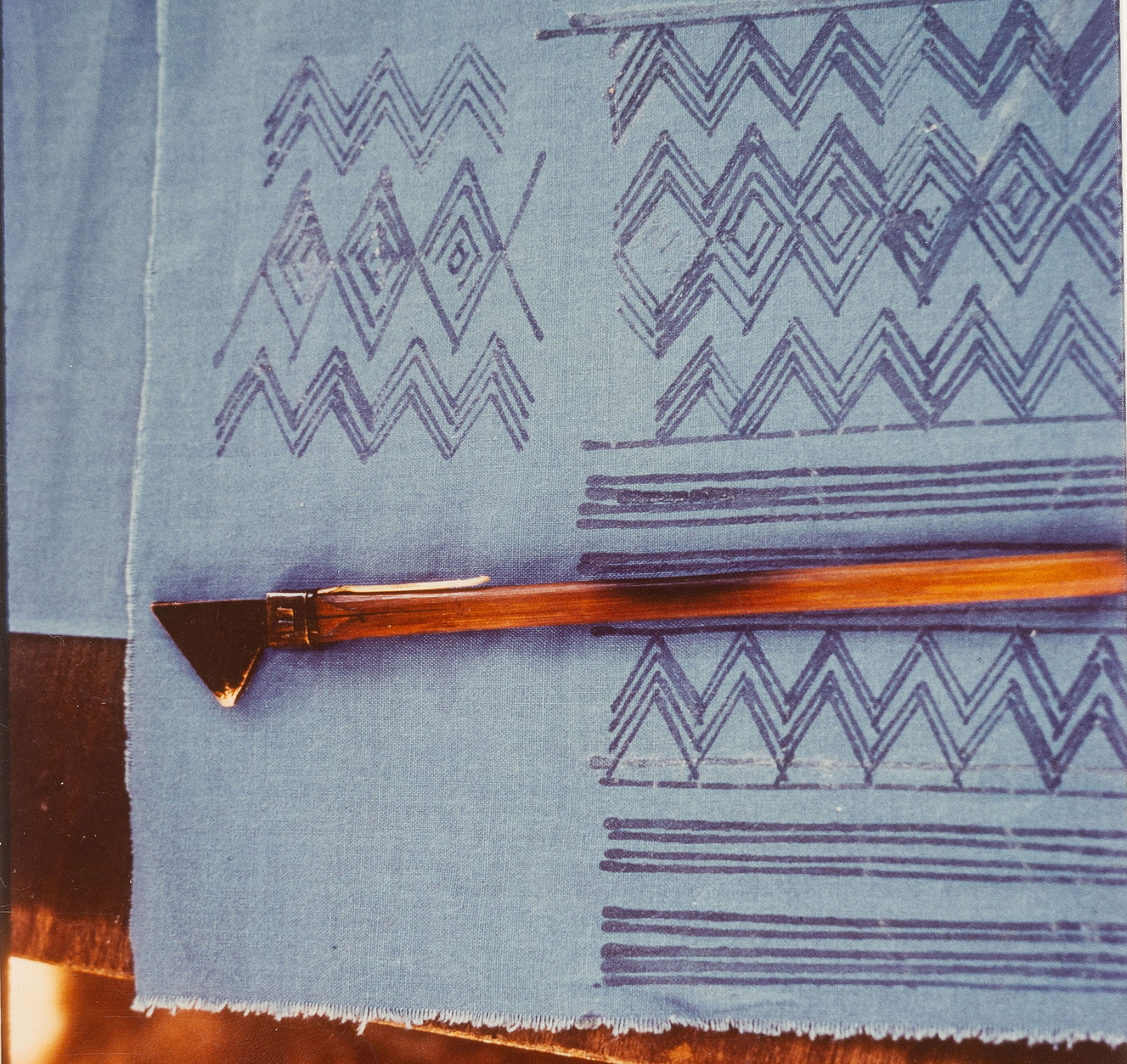 Descriptive Guidelines
Identify:
Locations
Cultural customs
Traditional dress

Provide contextual information

Significance of textile patterns, colors of fabric, textile making techniques

Meaning and use of artifacts

Translate English terms to their native language

Translate/transcribe writing

Note errors in original title supplied by the Southeast Asia Community Resource Center
(In background): Detail of Batik Design, SEACRCC-3720P. MSS-2005/65, Southeast Asia Community Resource Center Collection
Collaborate via Google Drive folder:

Subject expert: populates metadata spreadsheet with notes/descriptions >

Metadata specialist: generates robust descriptions based on supplied information >

Subject expert: reviews published descriptions and comments in spreadsheet
Workflow
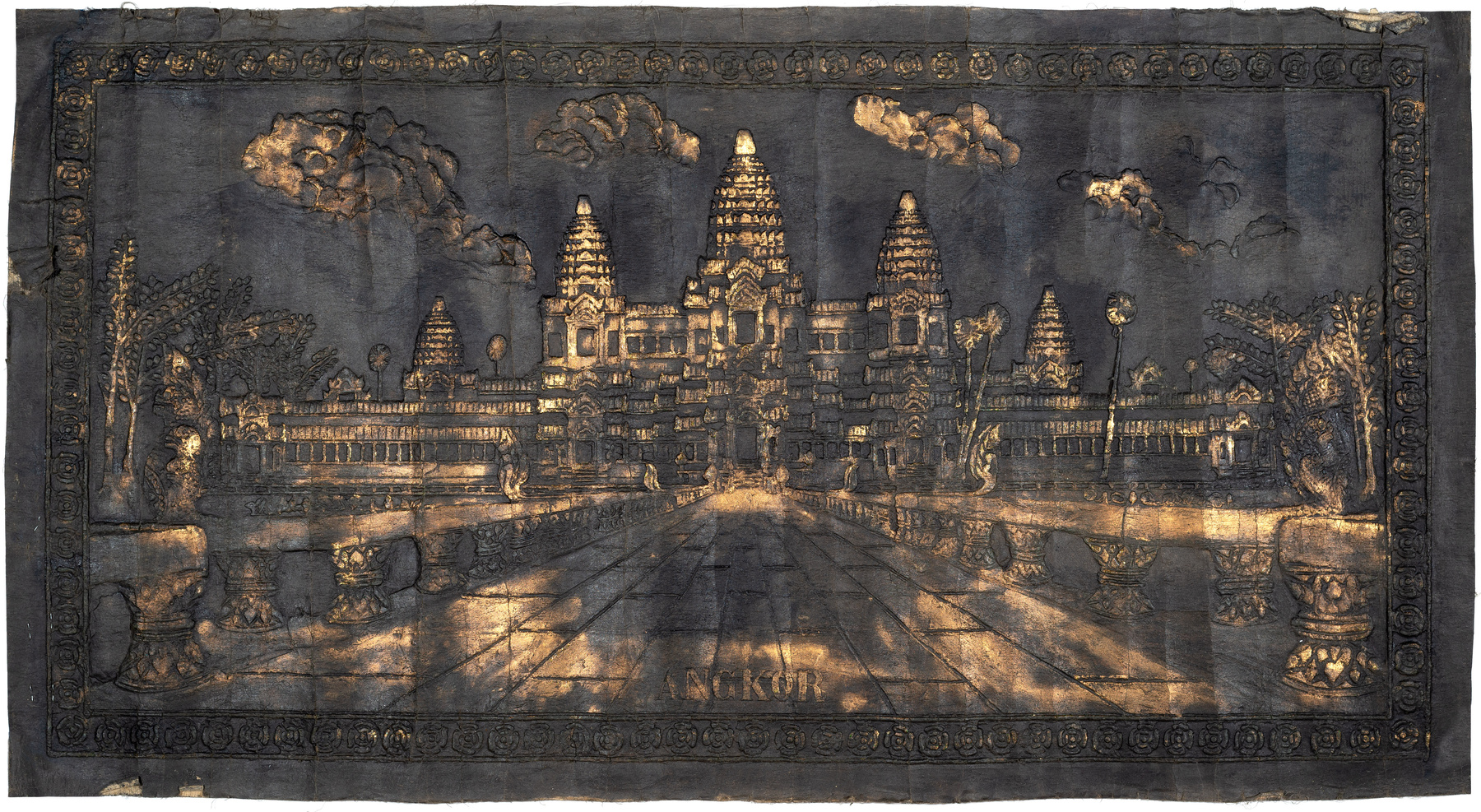 Angkor Wat Temple, Cambodia, SEACRCC-4482A. MSS-2005/65, Southeast Asia Community Resource Center Collection
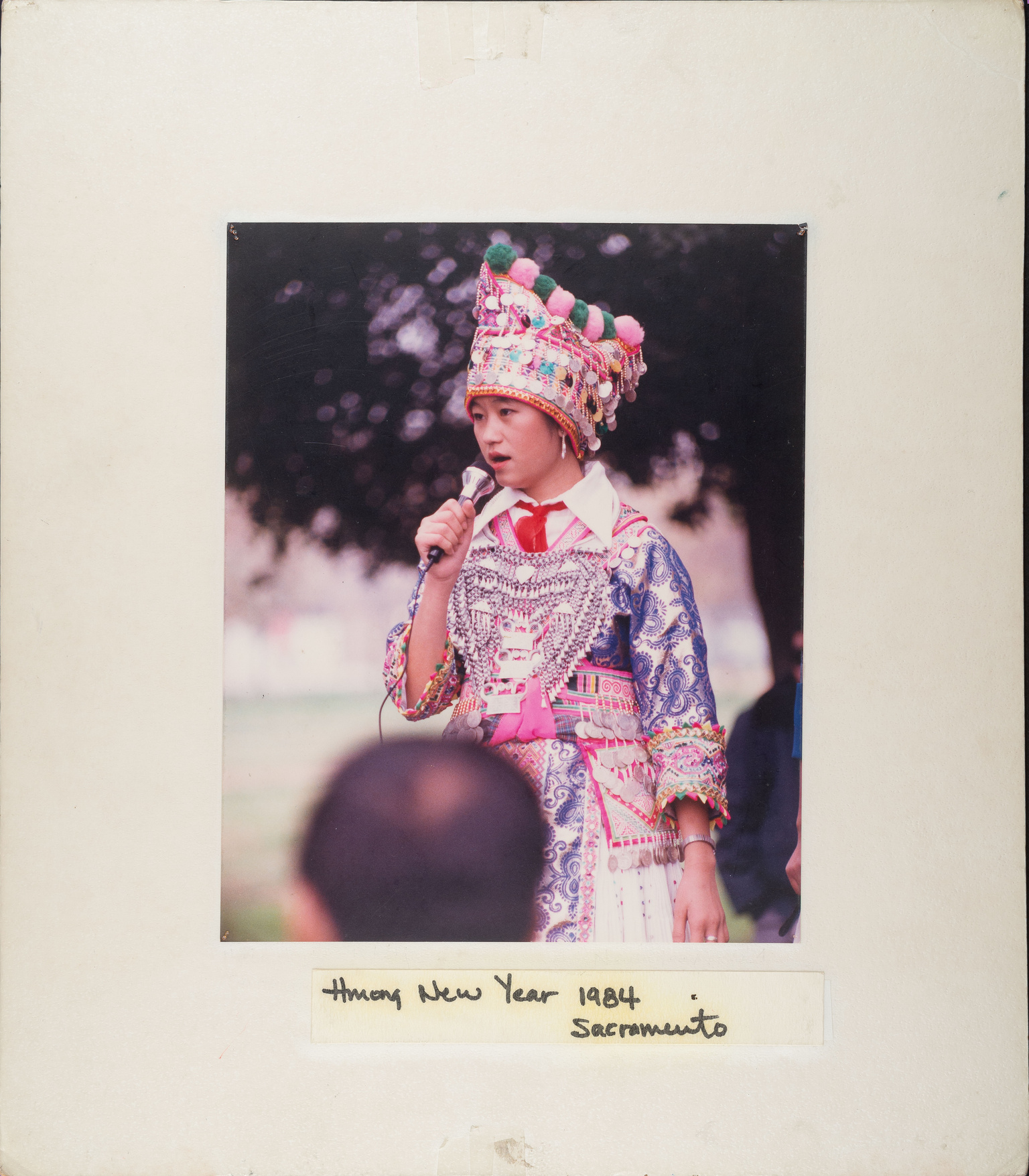 Outcomes
Multilingual terms in descriptions, subject access points use authority files and local controlled terms: SEACRCC-4236A


HMong vs. Hmong

Contextual information added to descriptions: SEACRCC-3183A


Corrections to original titles: SEACRCC-3775A
White HMong Girl Sings at HMong New Year Celebration in Sacramento, California, SEACRCC-3668P. MSS-2005/65, Southeast Asia Community Resource Center Collection
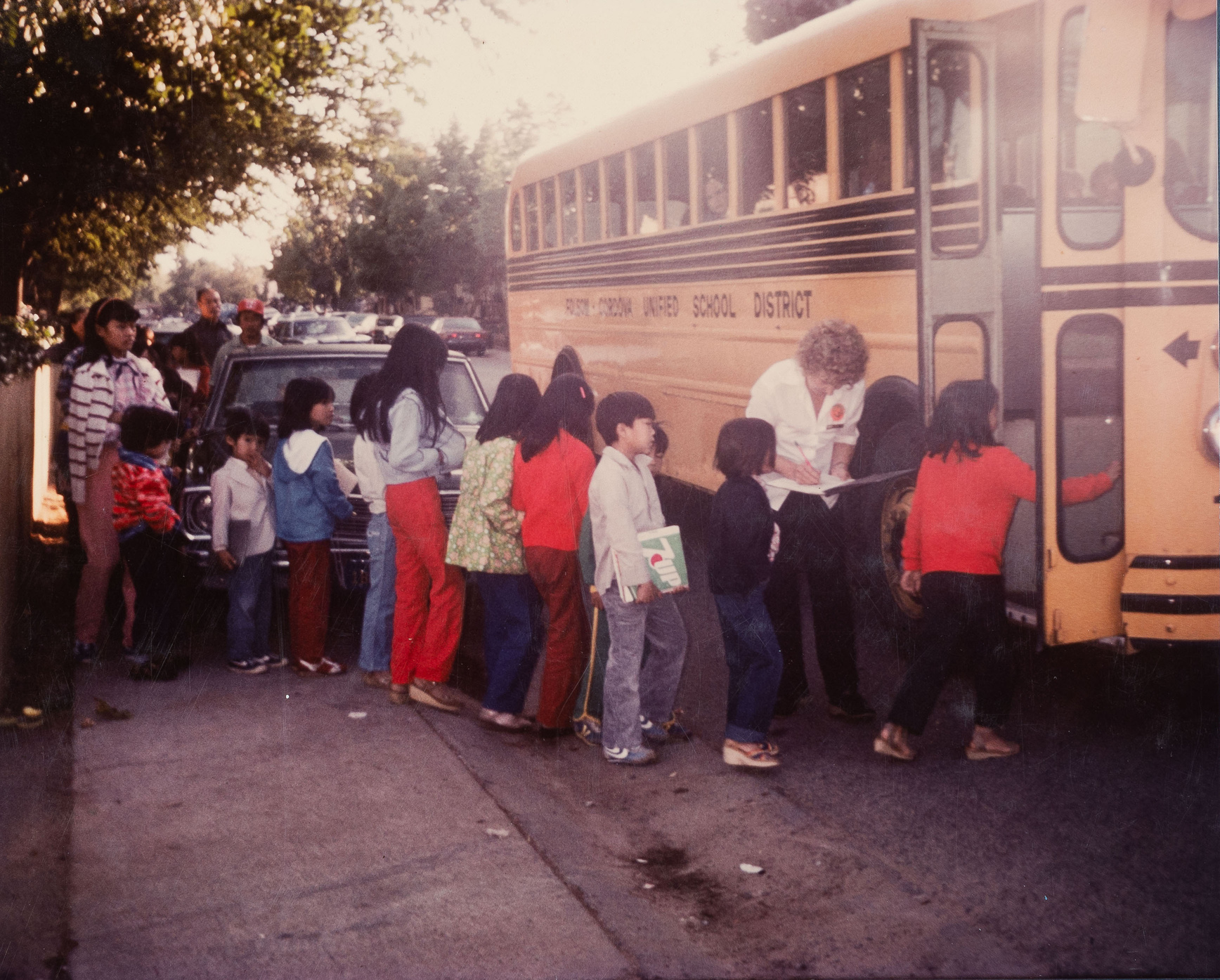 Cataloging Reflection
Leverage Linked Open Data to support multilingual search and retrieval

Revise formatting of non-Western Names
Children Board School Bus in Rancho Cordova, California, SEACRCC-3686P. MSS-2005/65, Southeast Asia Community Resource Center Collection
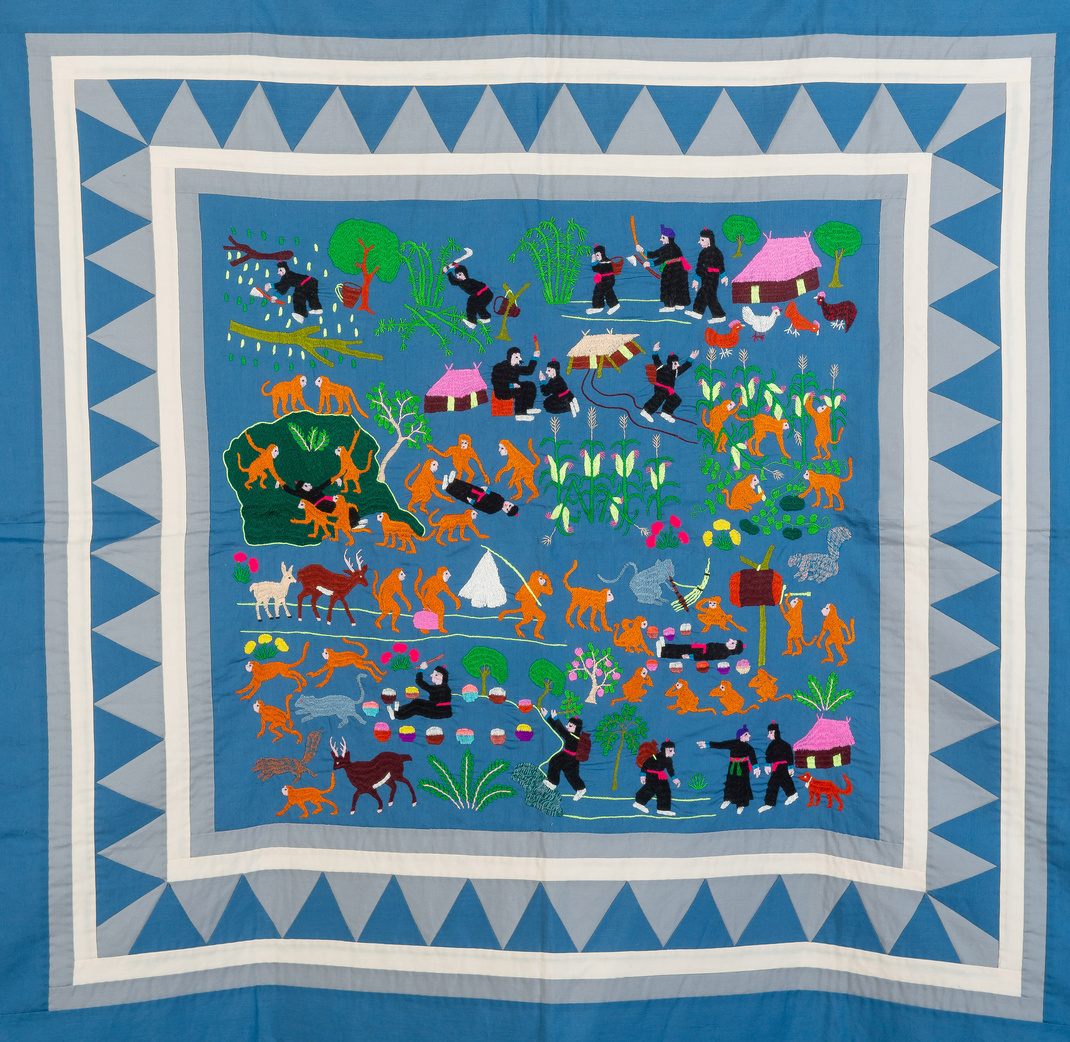 Project Reflection
"Projects like these are instrumental to empowering communities like mine because they give people access to their histories...our history is dispersed and complex...[digital collections like this allow for diasporic communities, like the HMong, to form collective communities online.]”
- Pachia L. Vang, Subject Expert, Southeast Asia Community Resource Center Collection: Artifact and Photograph Digitization Project
HMong Paj Ntaub, Monkey's Funeral Folktale, #1, SEACRCC-4125A. MSS-2005/65, Southeast Asia Community Resource Center Collection
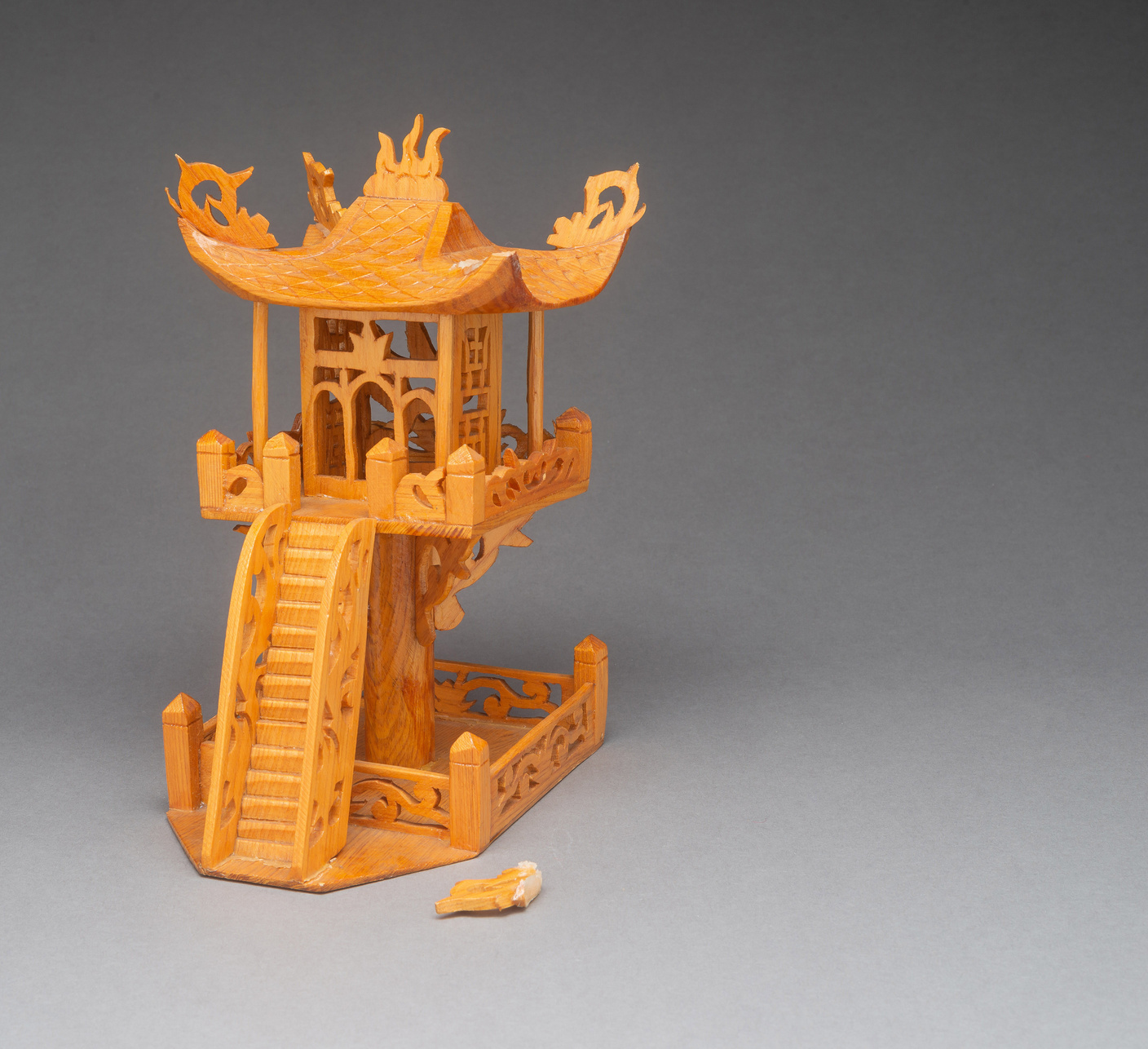 THANK YOU!
Contact
Elyse Fox
elyse.fox@csus.edu

Lynn Drennan
drennanl@csus.edu
This presentation is shared under a 
CC-BY-NC-SA 4.0 license
Miniature Vietnamese One-foot Temple, Hanoi, Vietnam, SEACRCC-3832A. MSS-2005/65, Southeast Asia Community Resource Center Collection